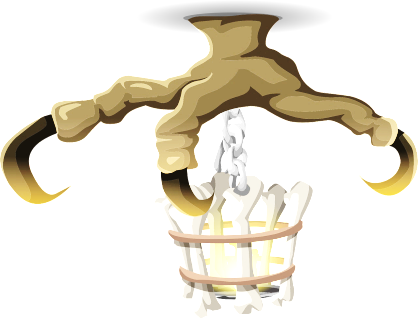 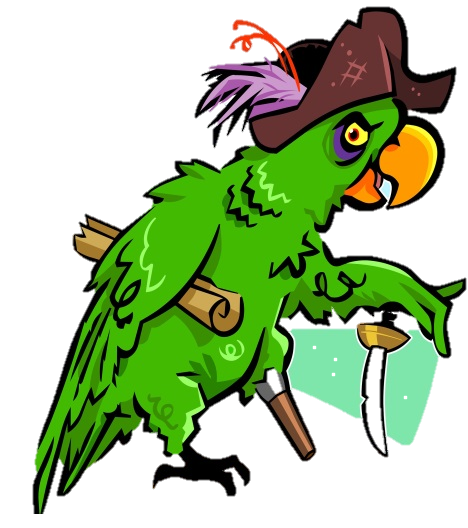 BÍ MẬT KHO BÁU CỔ
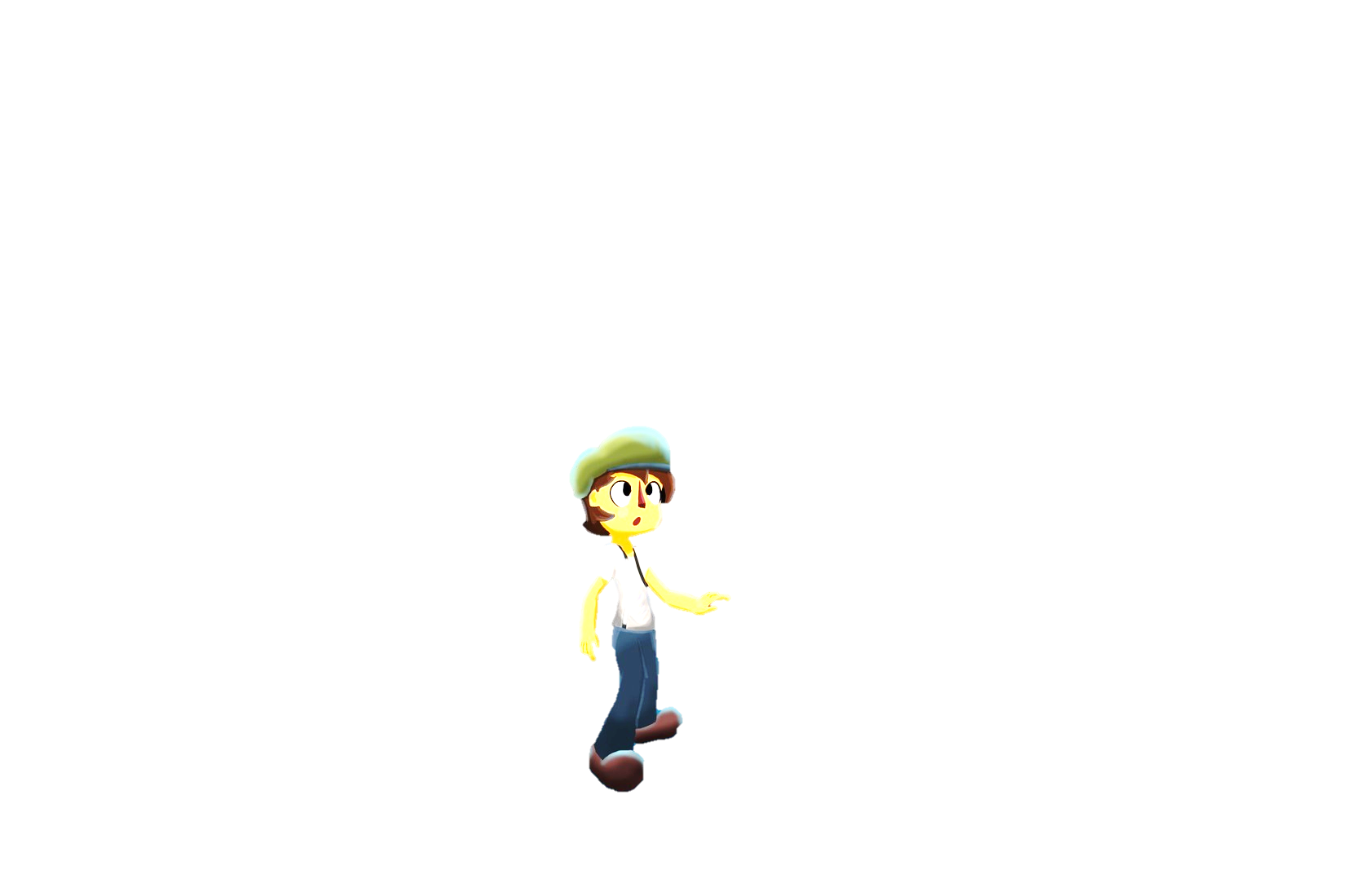 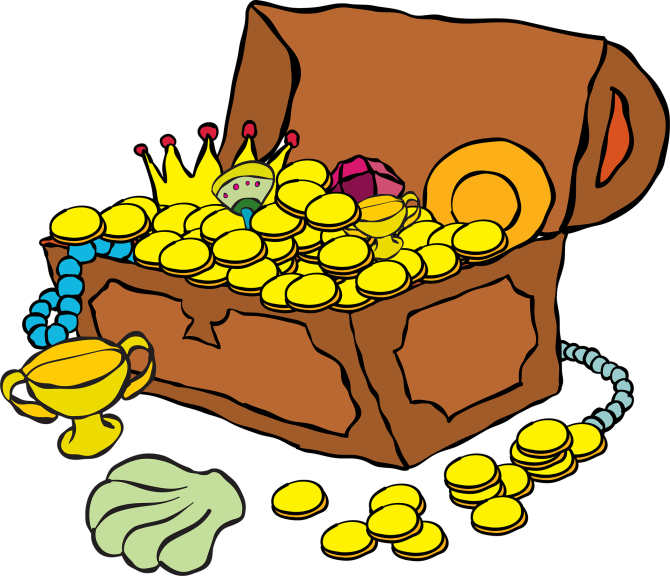 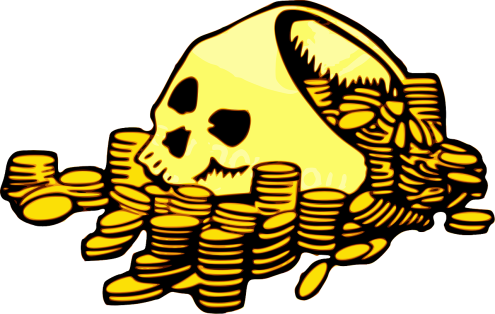 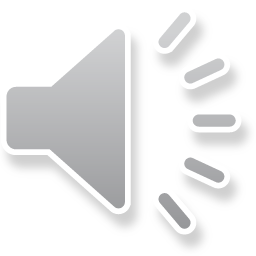 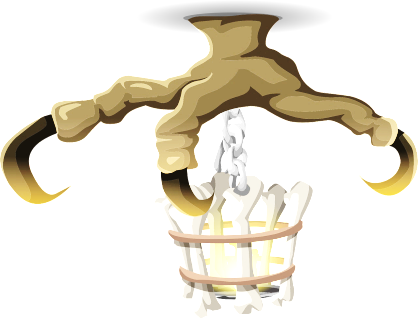 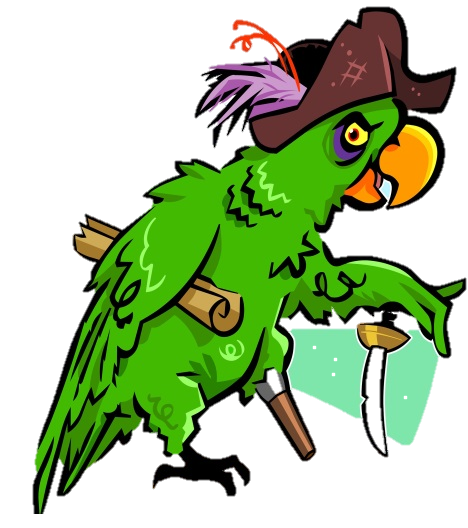 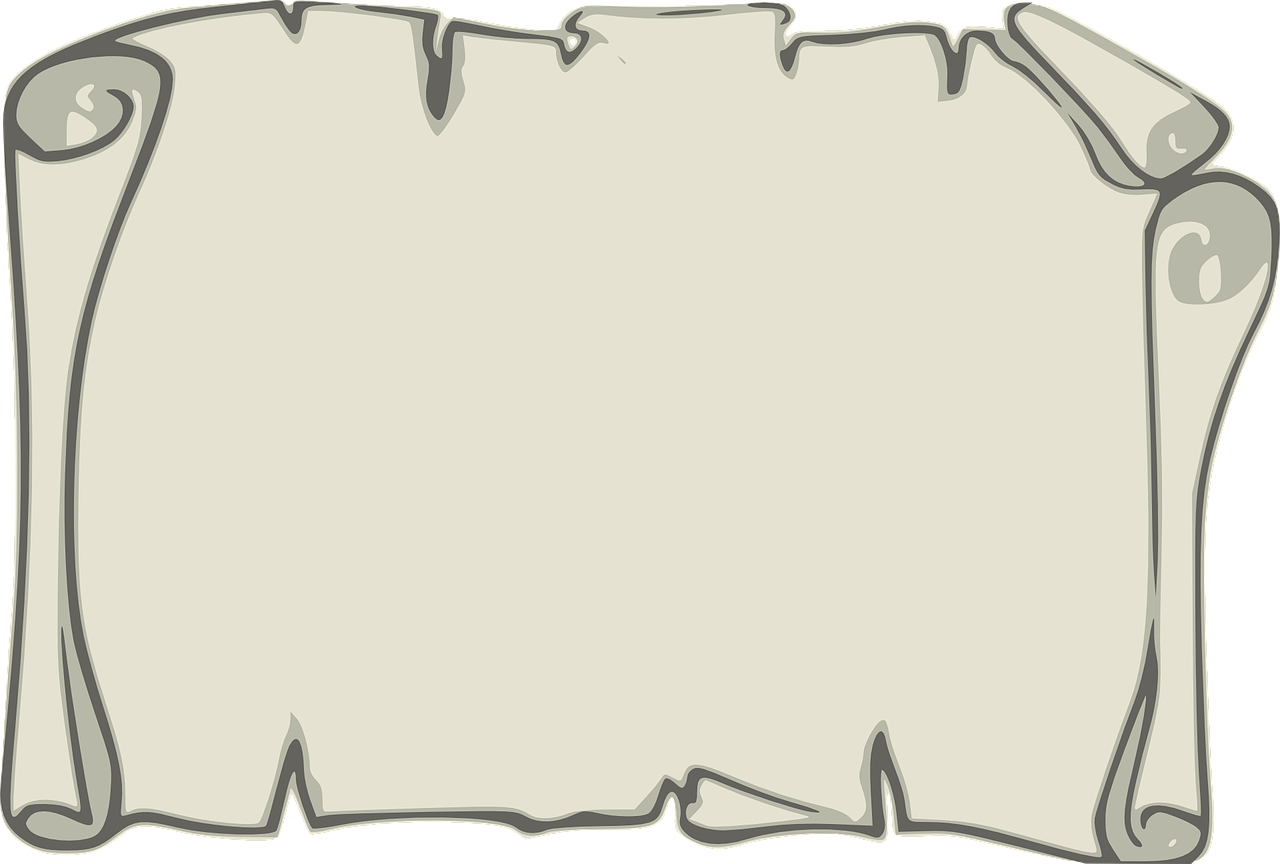 Chào mừng cậu bé đến với 
hang động bí mật của ta!!!
Ta sẽ tặng cậu những rương 
châu báu với điều kiện cậu 
phải tự vượt qua thử thách
của những chiếc rương kia!
Chúc cậu may mắn...
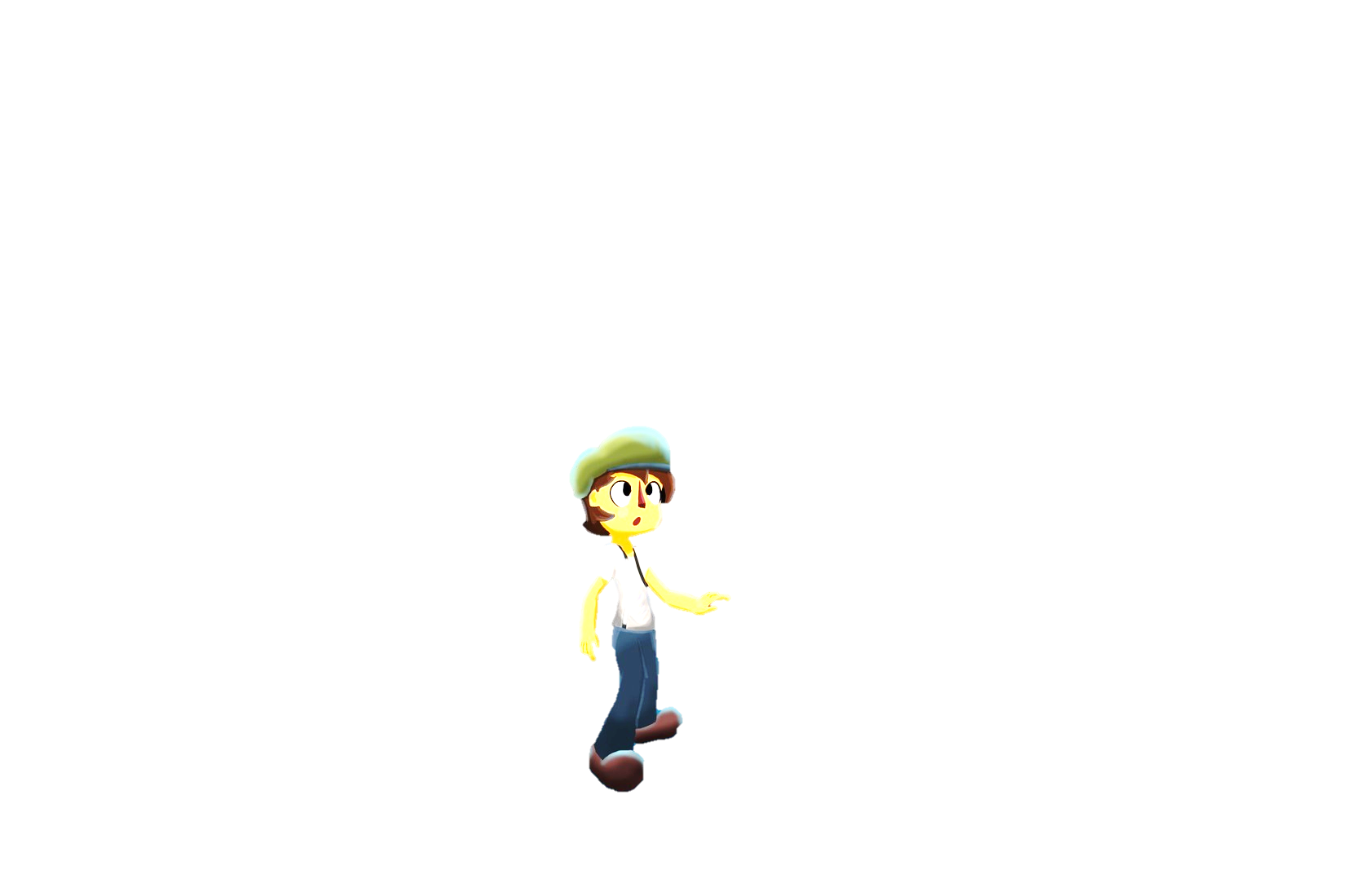 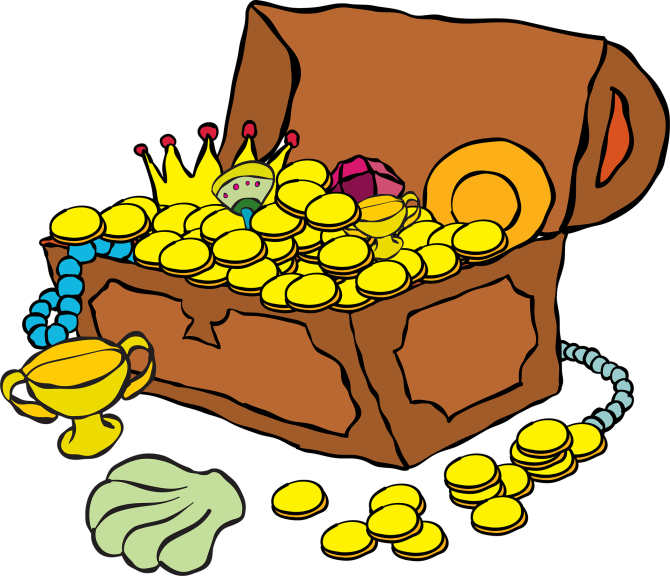 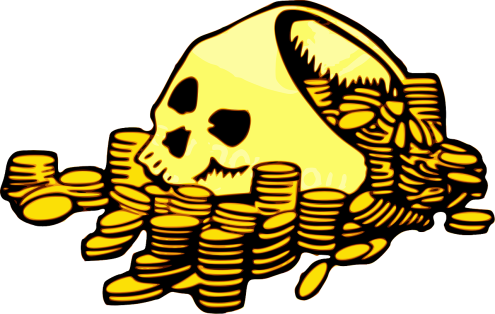 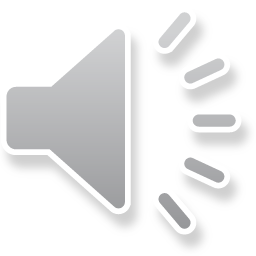 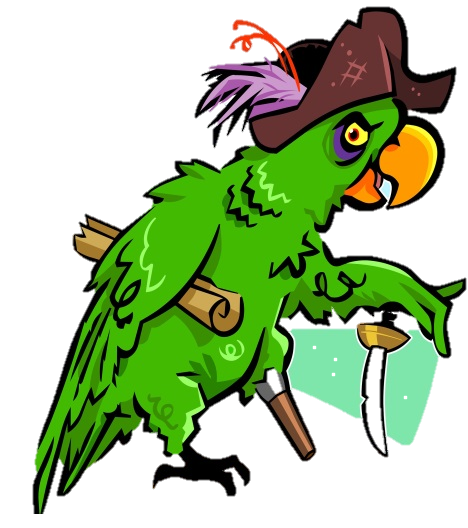 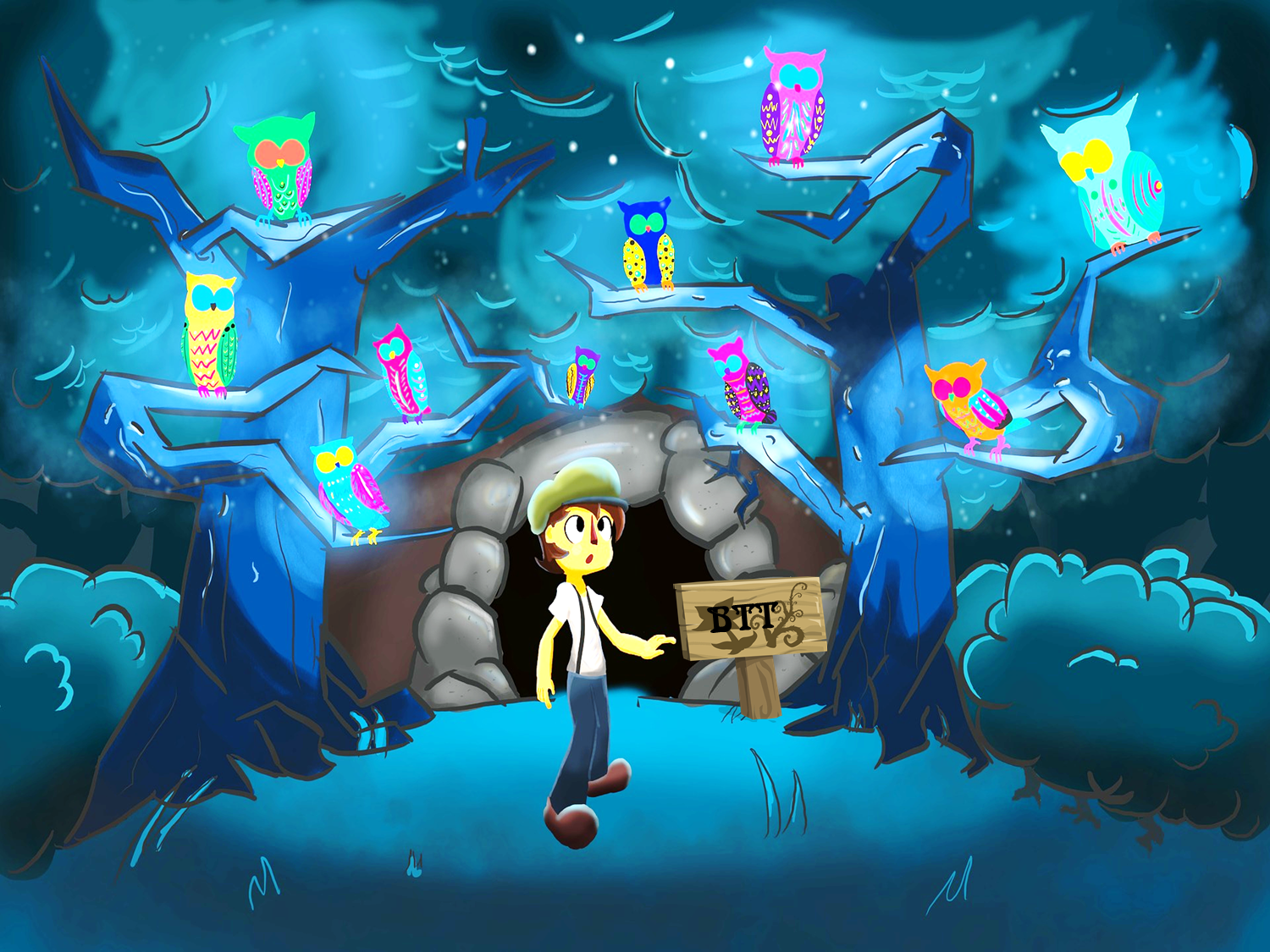 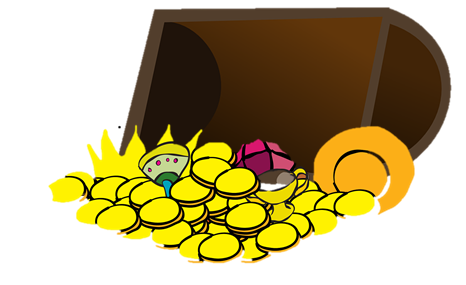 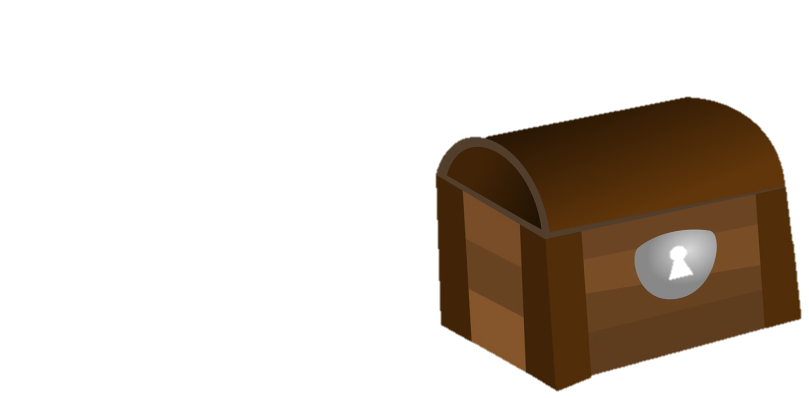 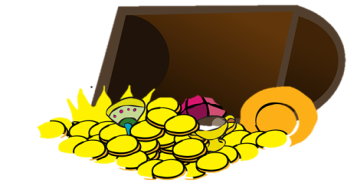 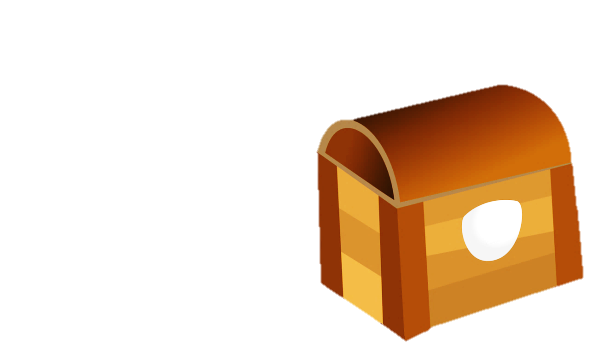 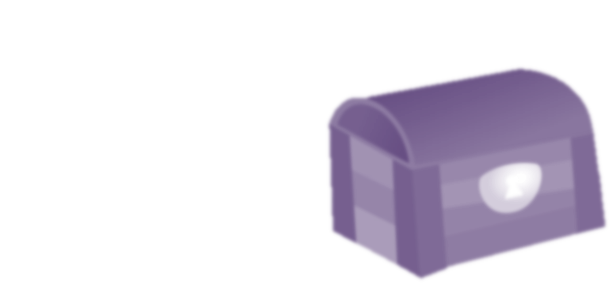 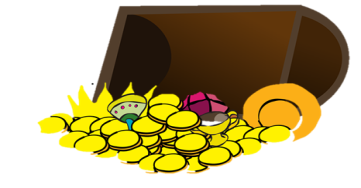 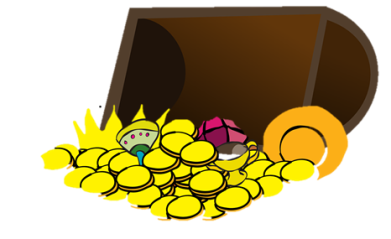 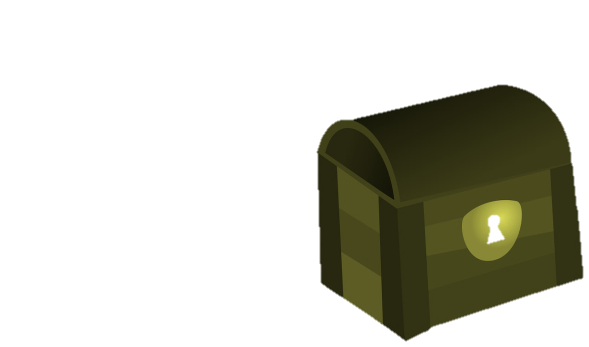 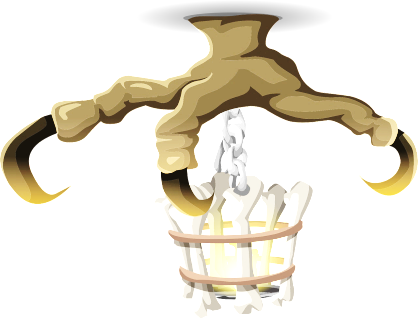 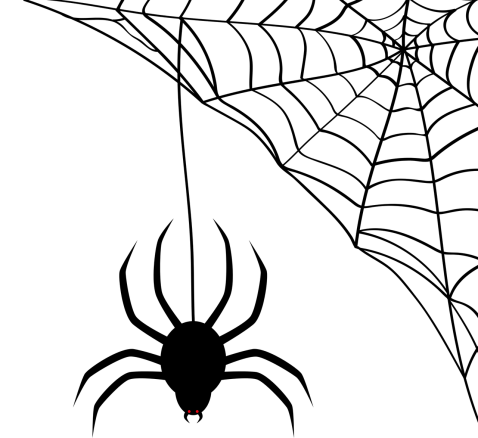 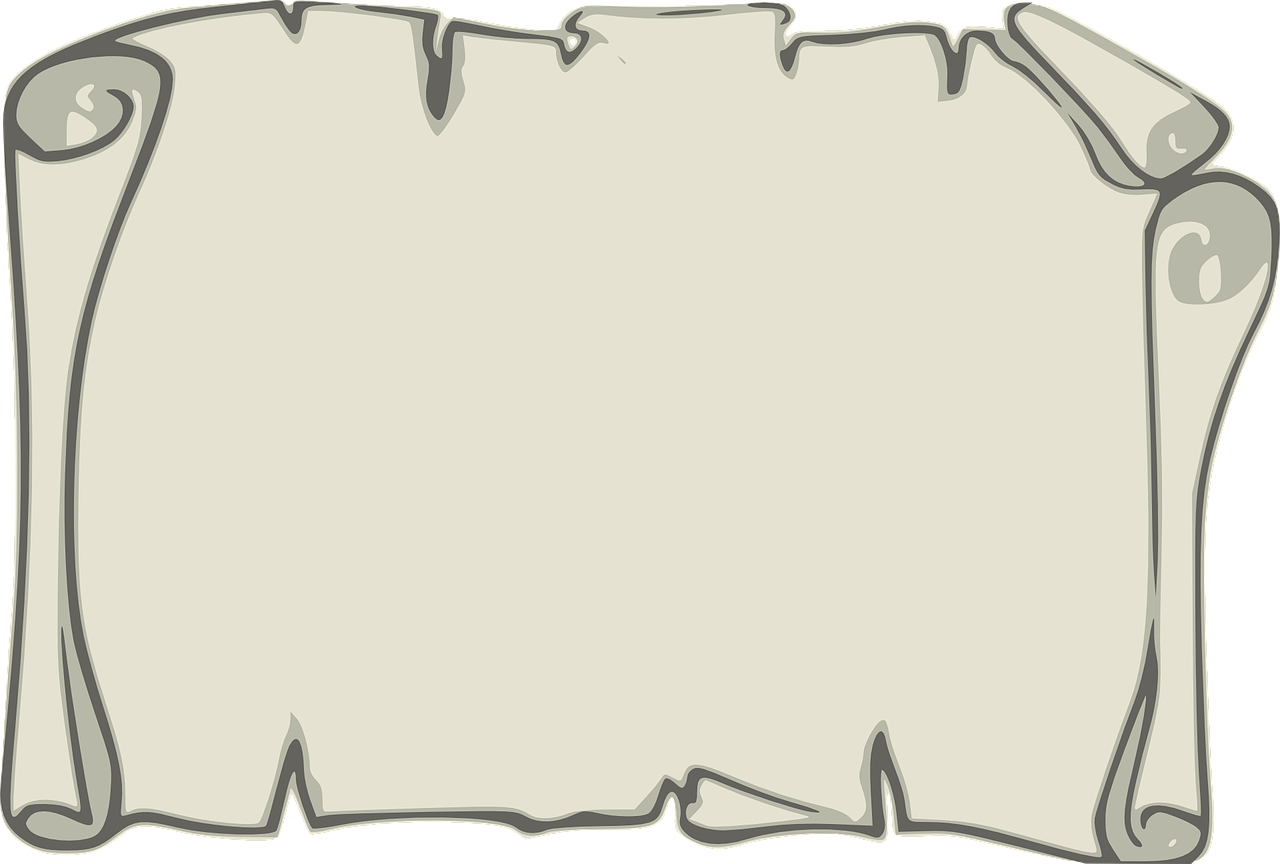 Câu hỏi 1. Hoàn thành phương trình phản ứng sau:
Trả lời
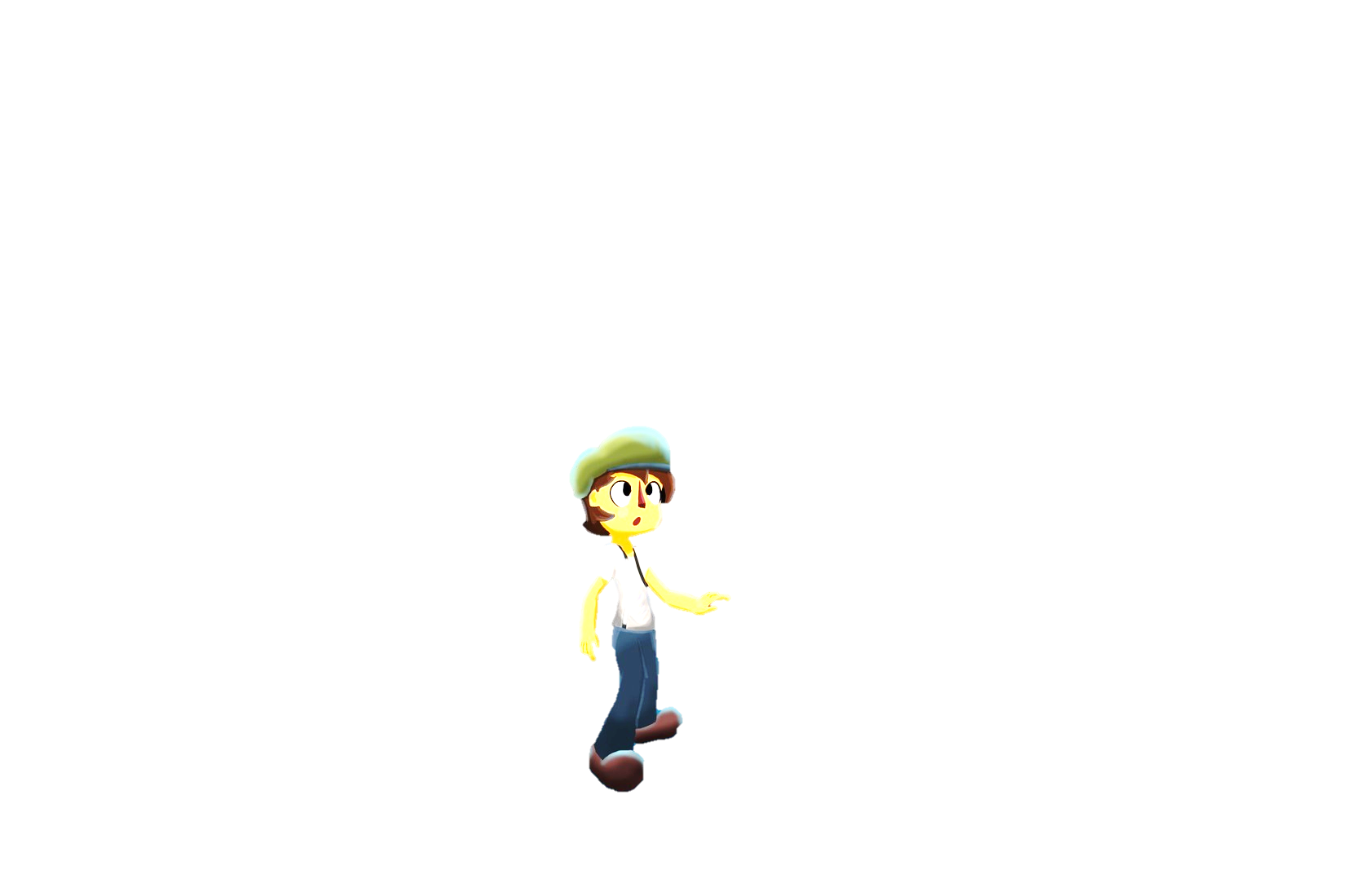 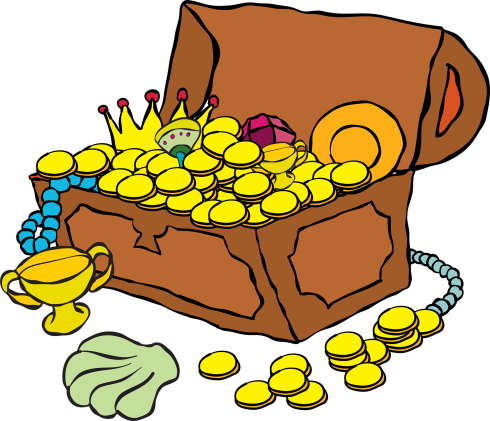 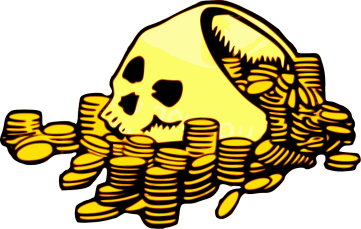 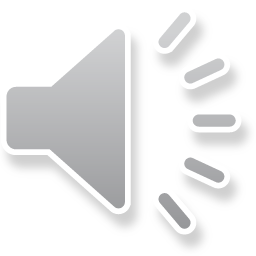 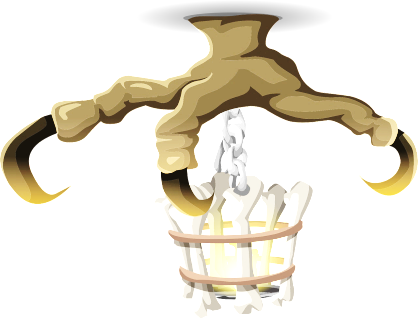 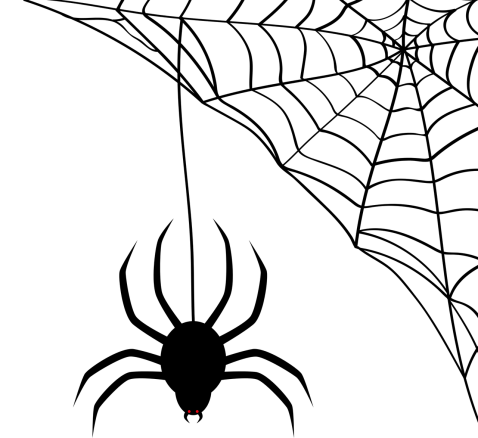 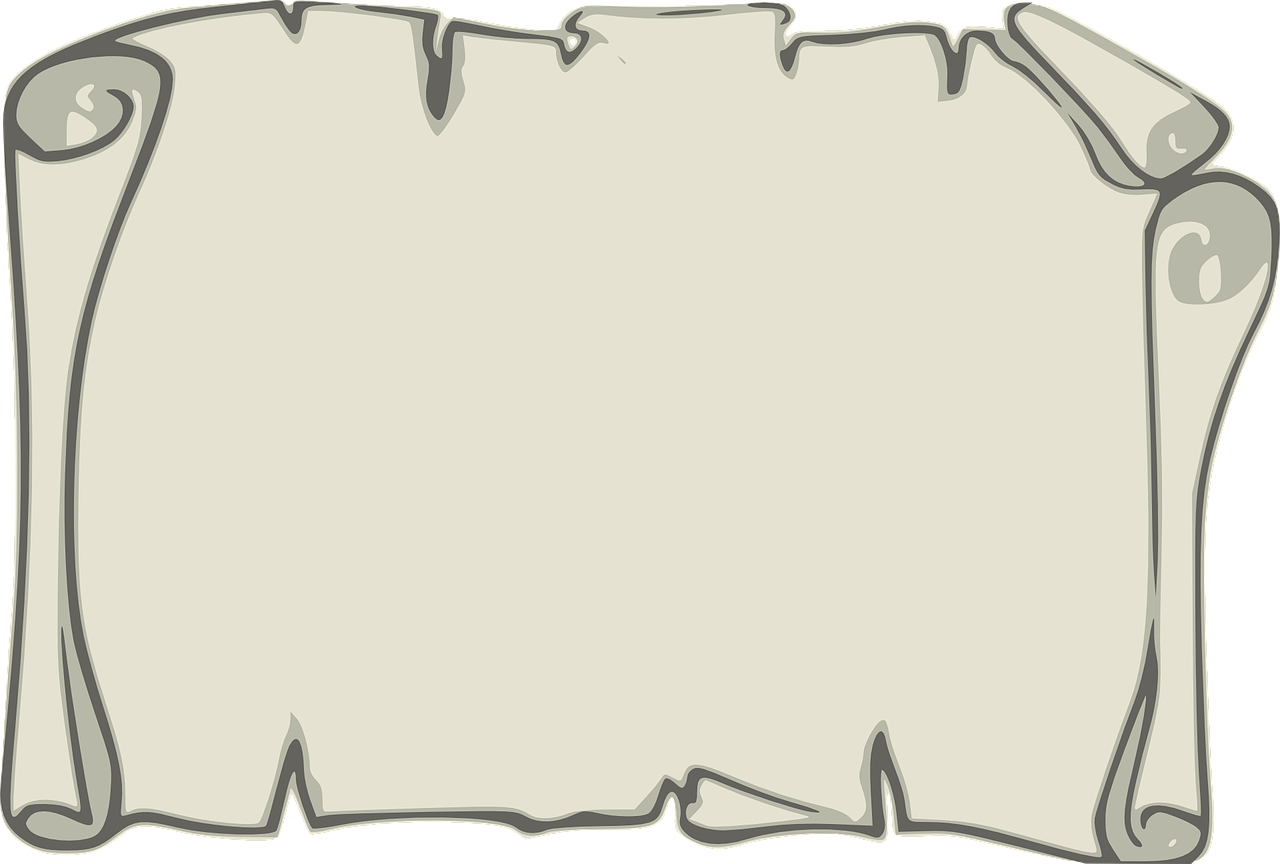 Câu hỏi 2. Etilen làm mất màu dung dịch Br2. Em hãy viết PTPU
Trả lời:
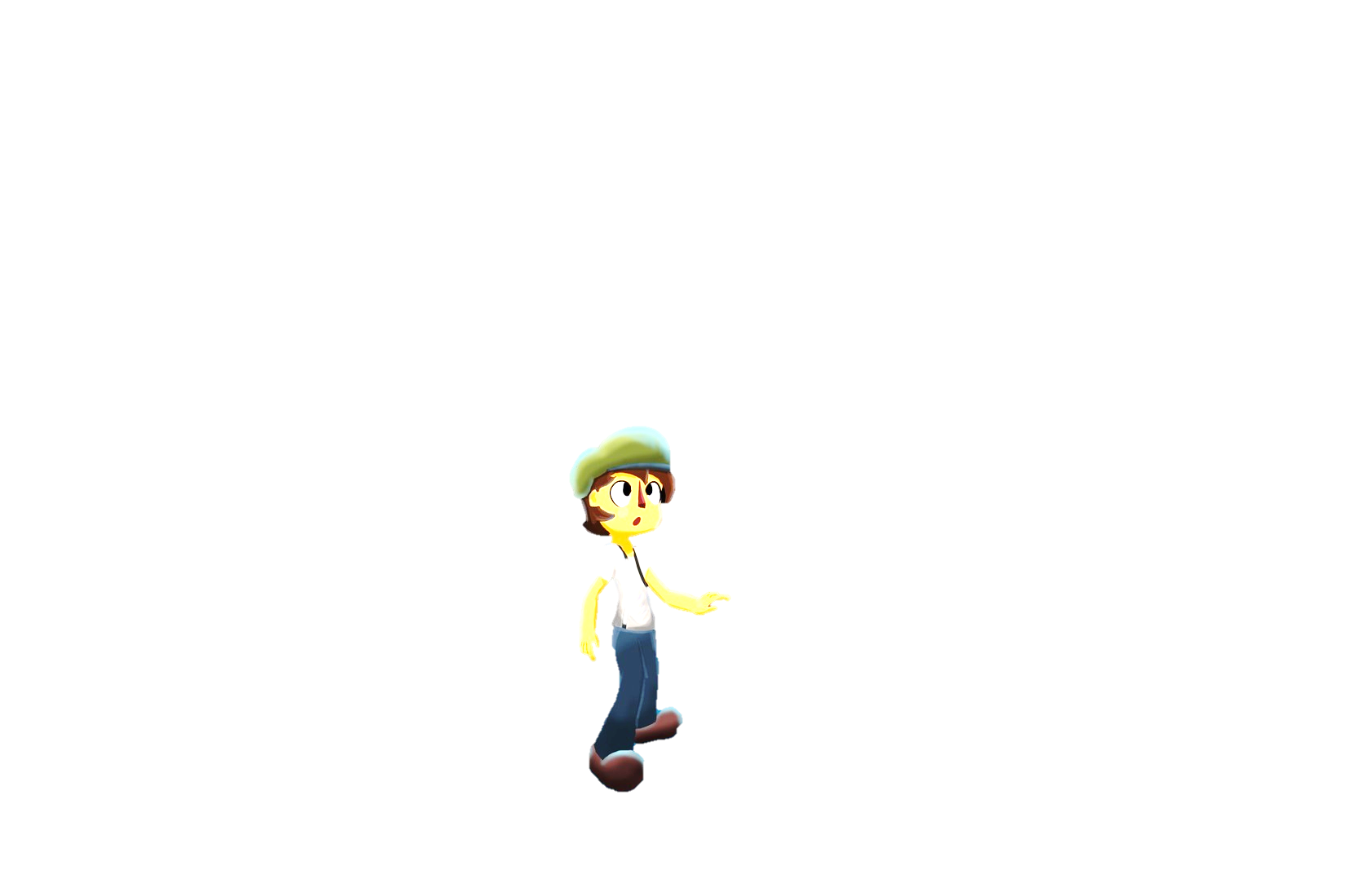 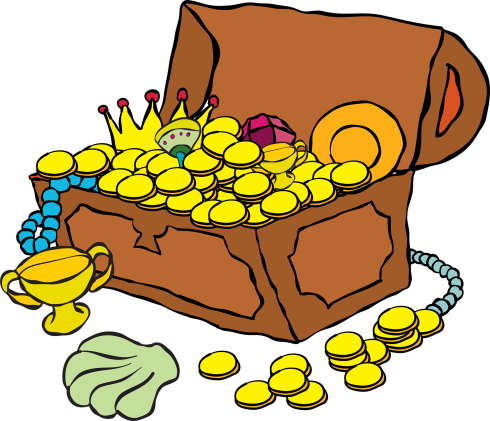 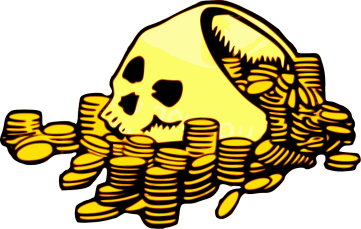 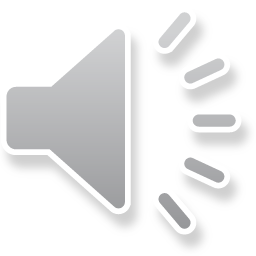 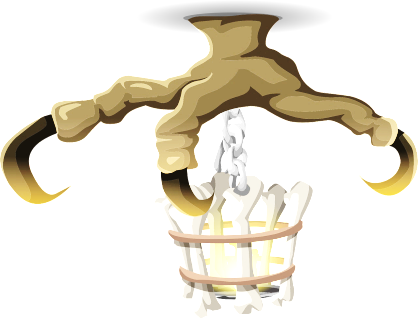 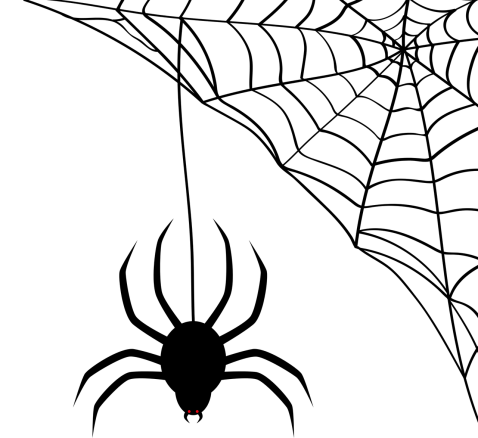 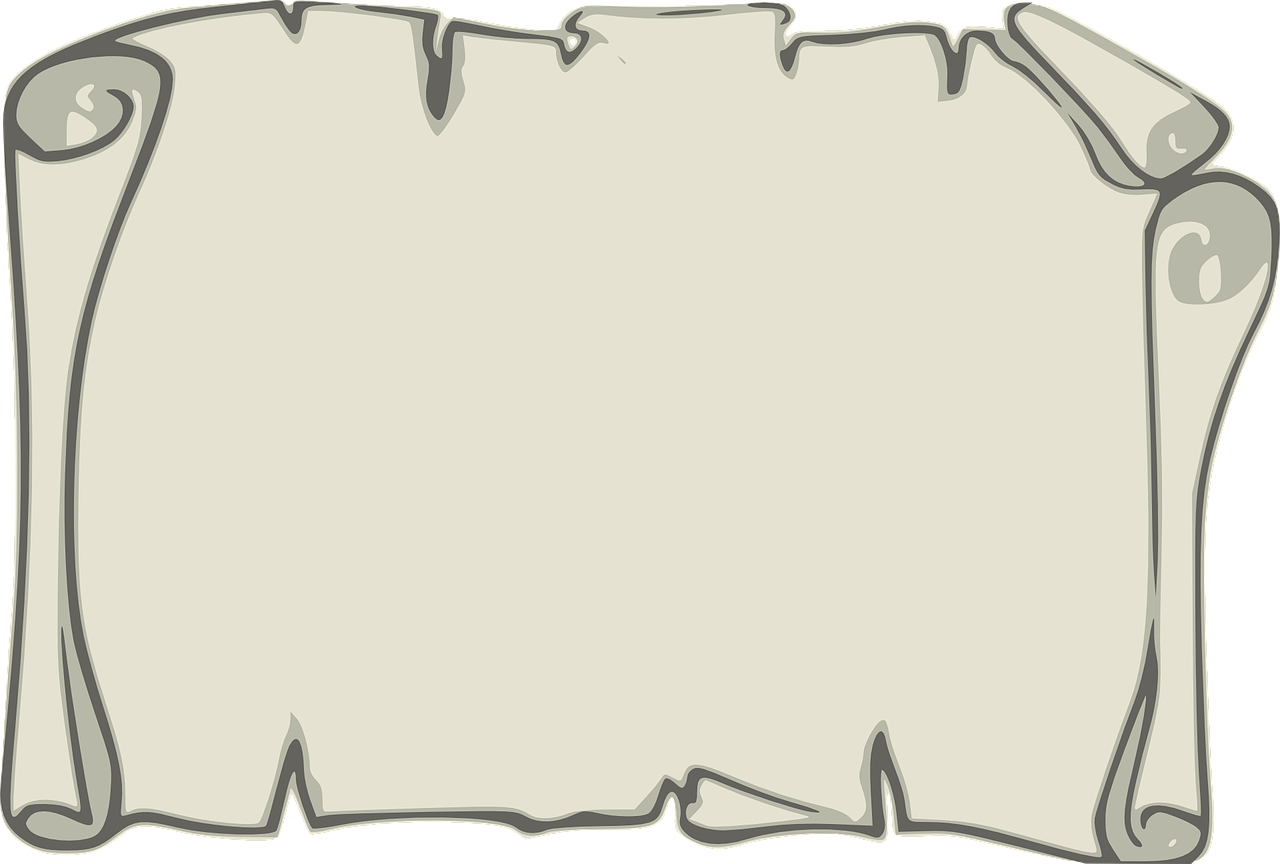 Câu hỏi 3. Viết phương trình phản ứng axetilen tác dụng với Br2 theo tỉ lệ 1:2.
Trả lời:
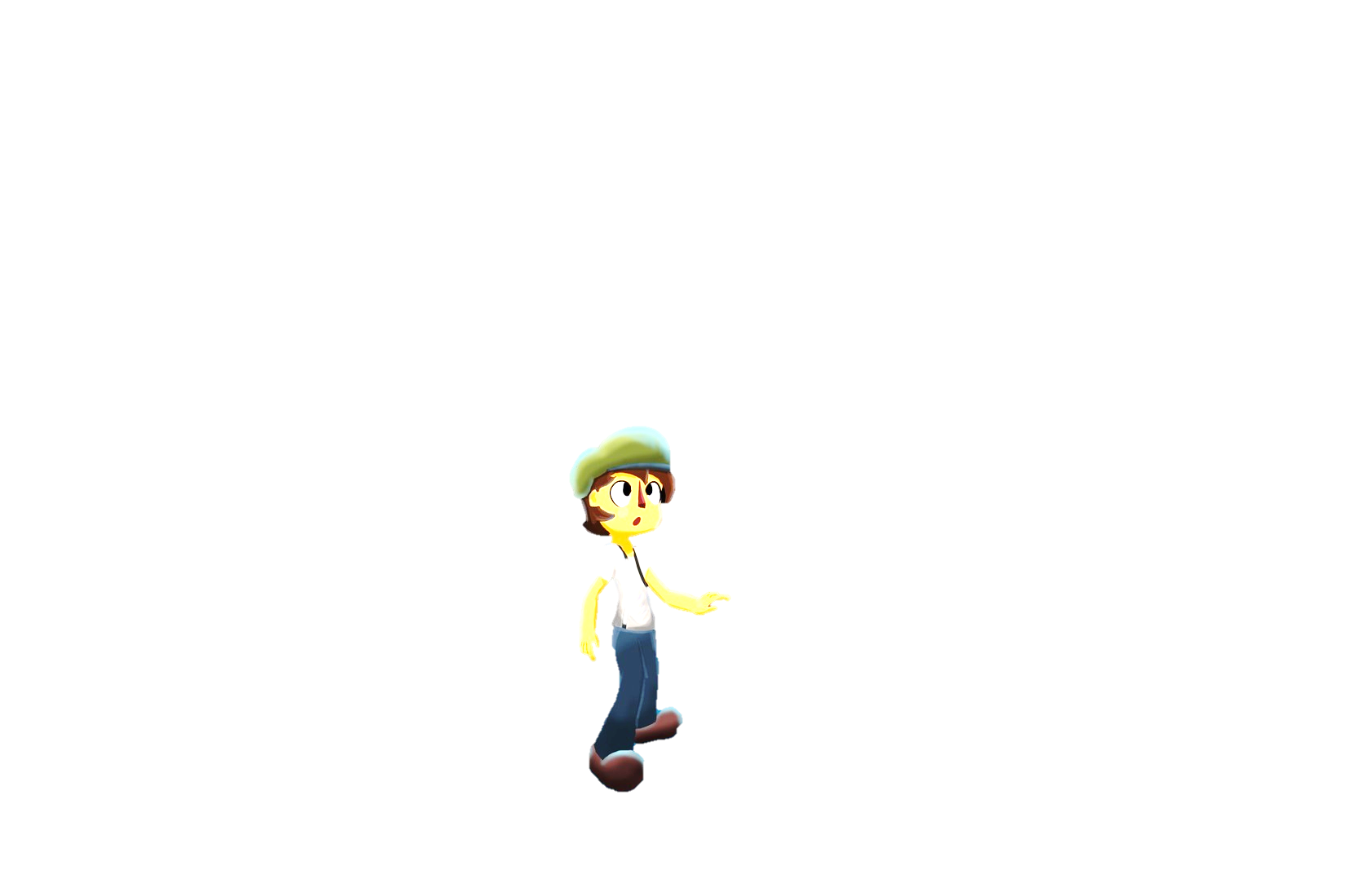 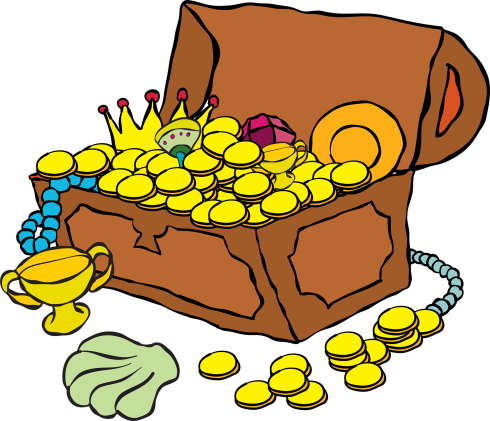 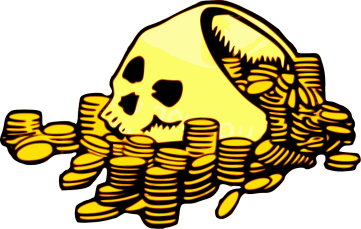 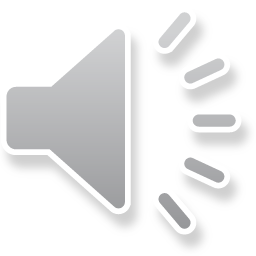 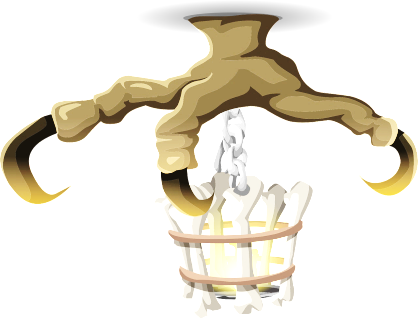 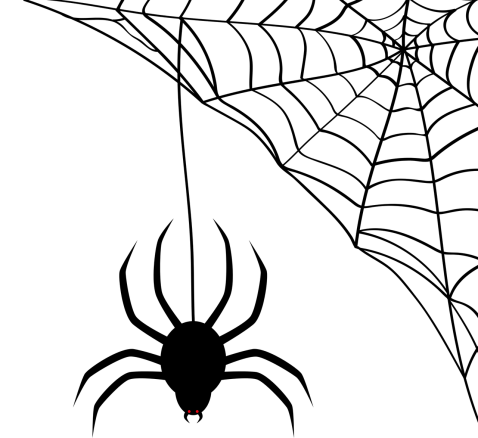 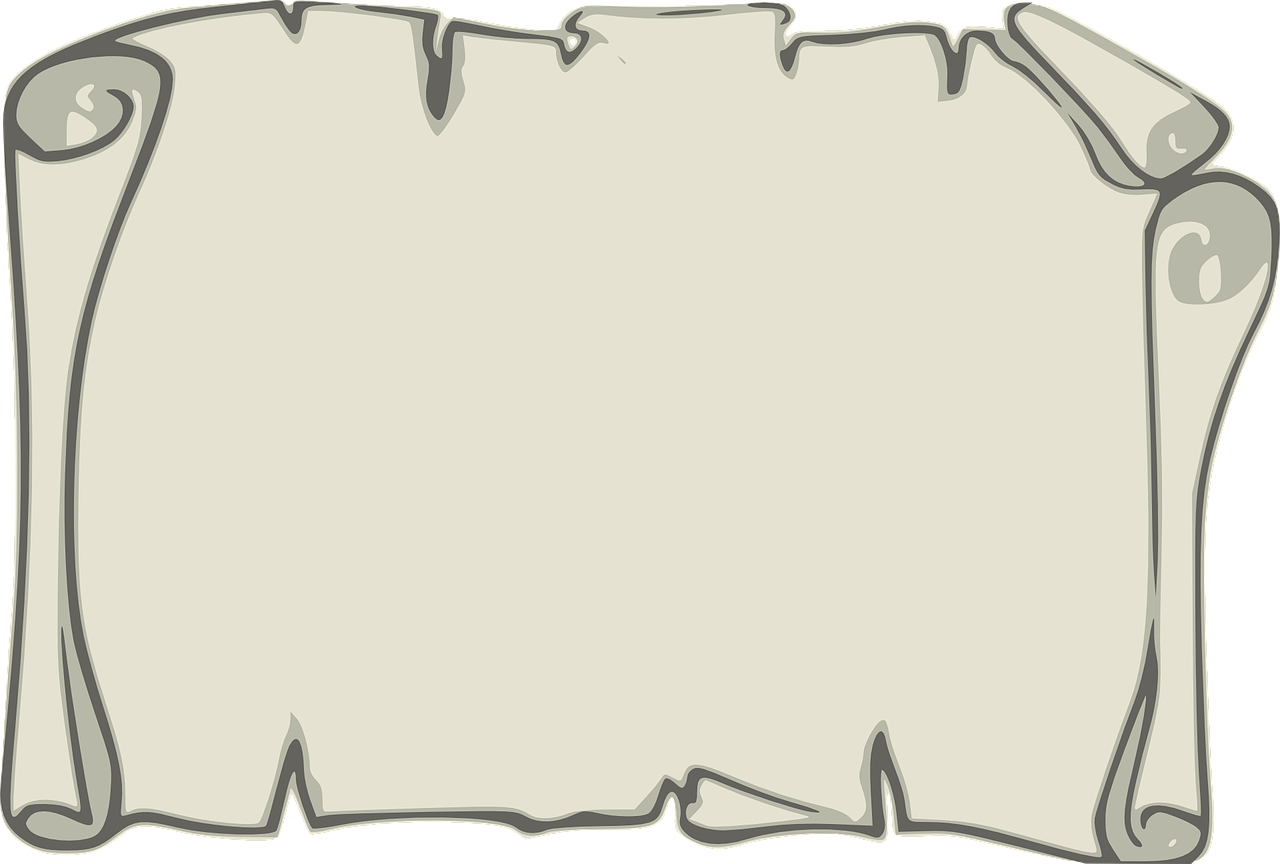 Câu hỏi 4. Benzen chỉ tác dụng với Br2 khan khi có xúc tác Fe bột. Viết PTPU
Trả lời:
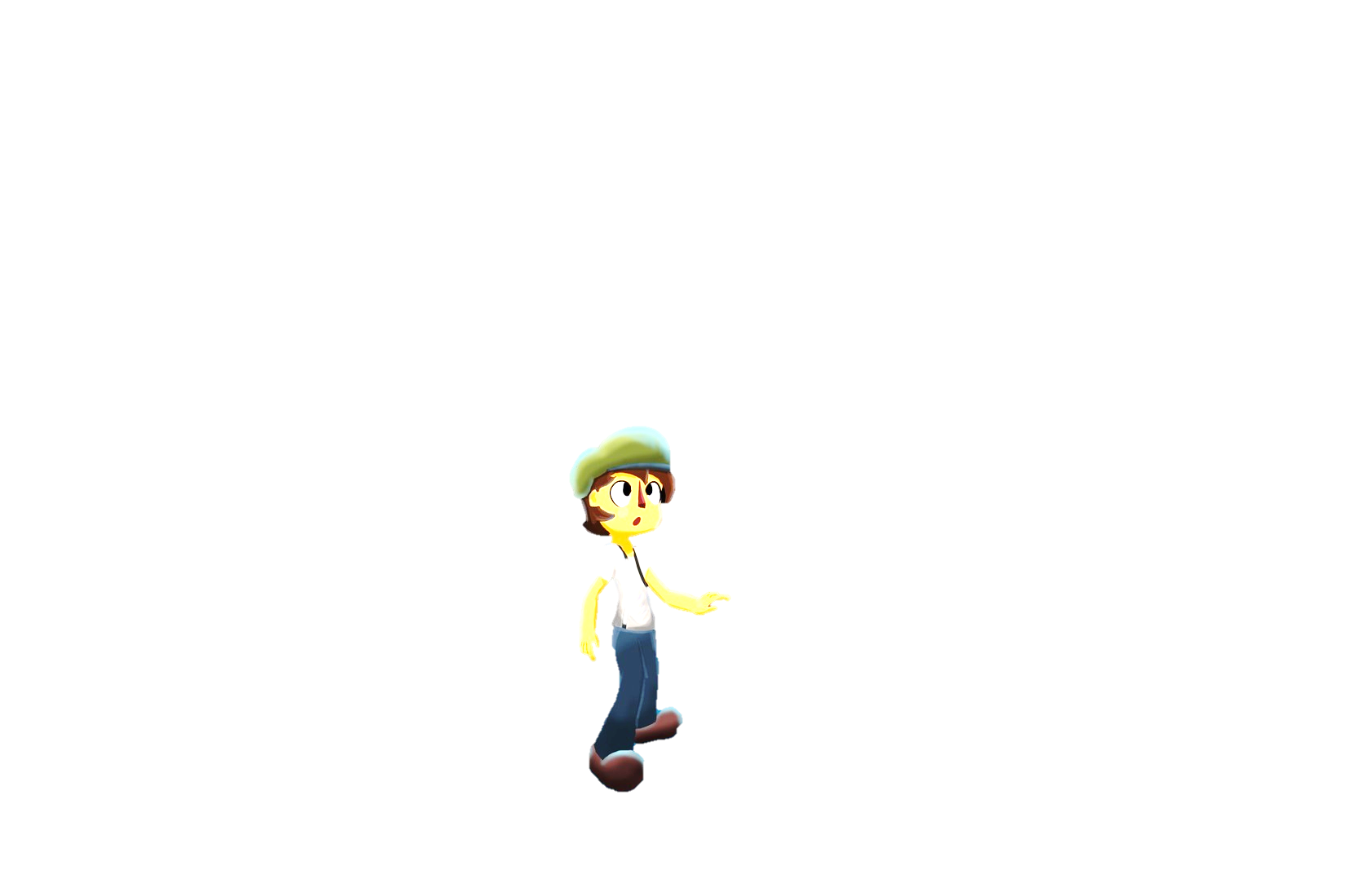 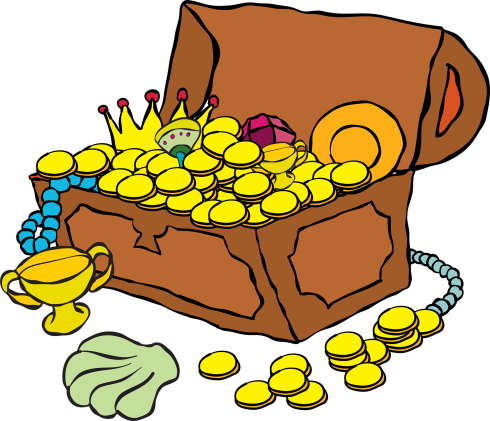 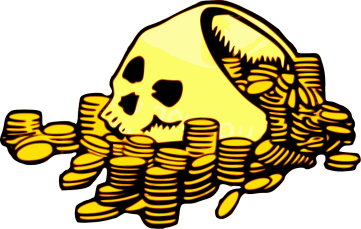 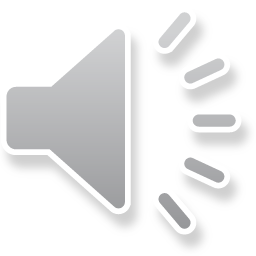 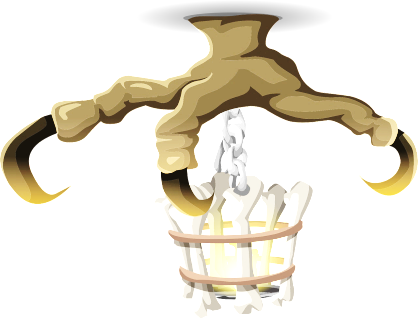 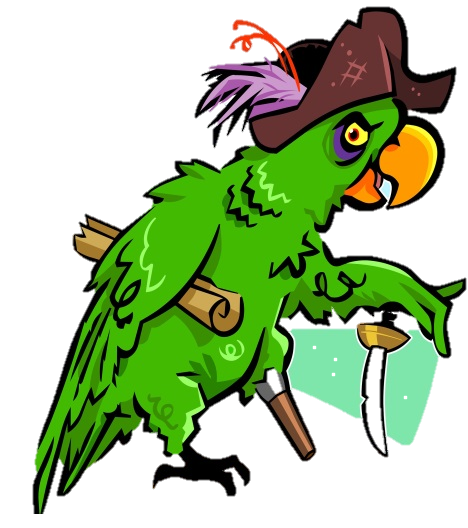 Chúc mừng cậu đã thu thập được khá nhiều rương châu báu. Chúc cậu thượng lộ bình an.
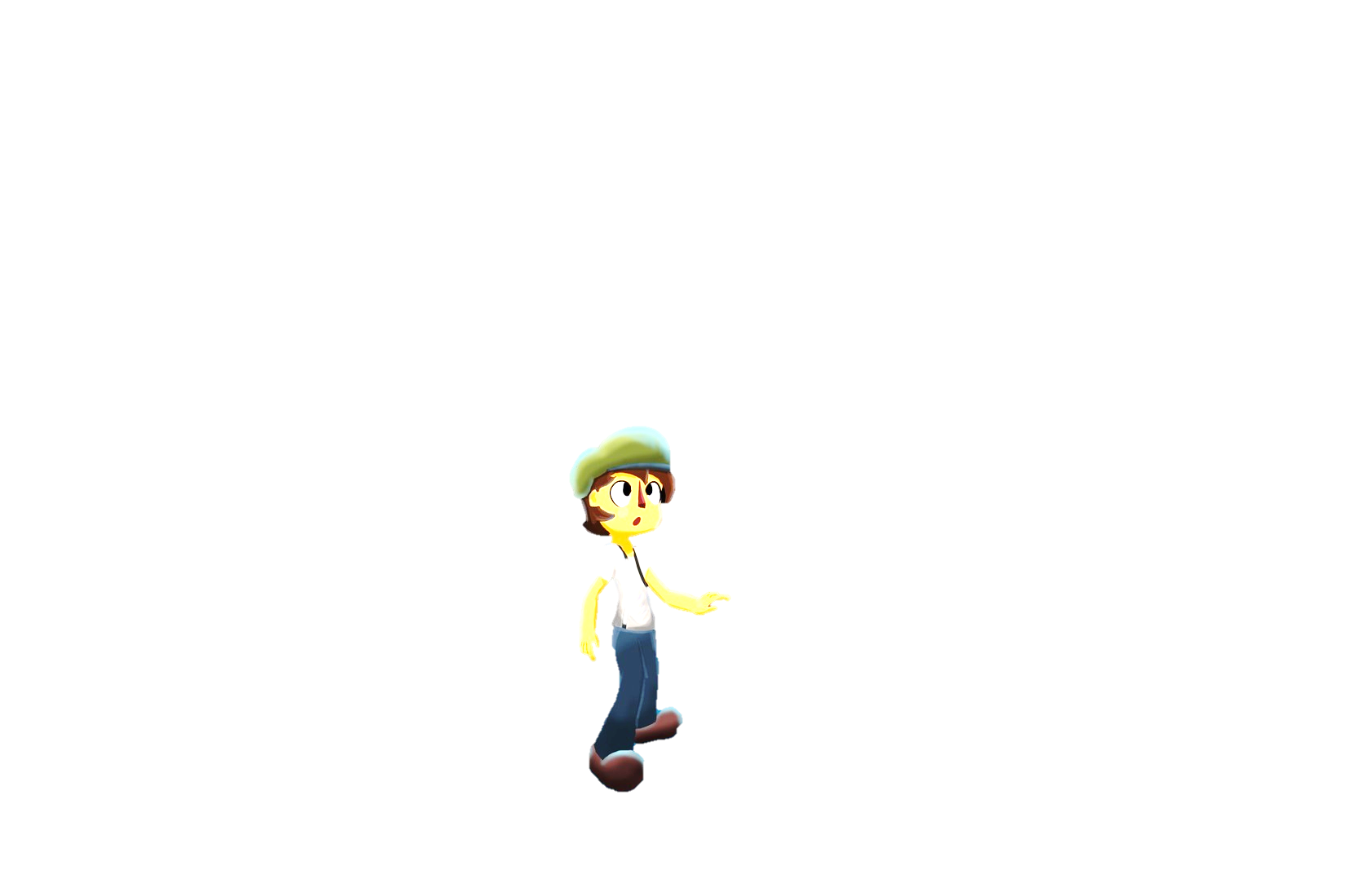 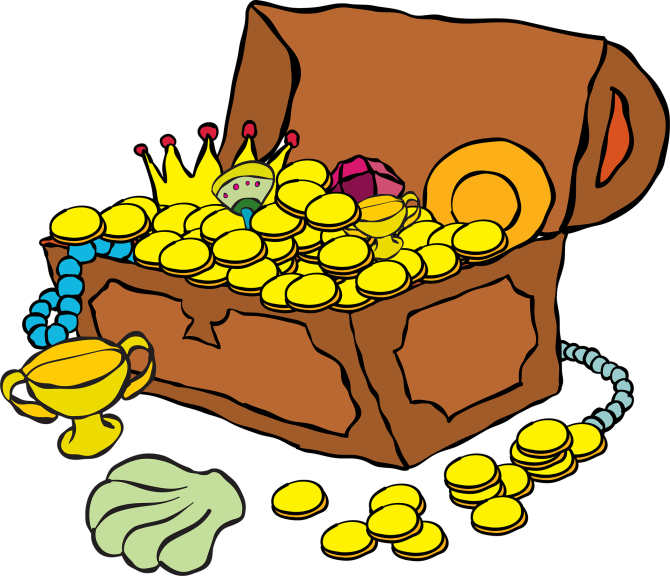 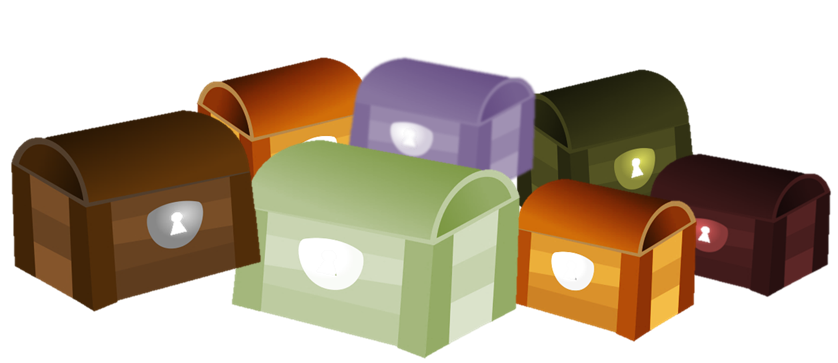 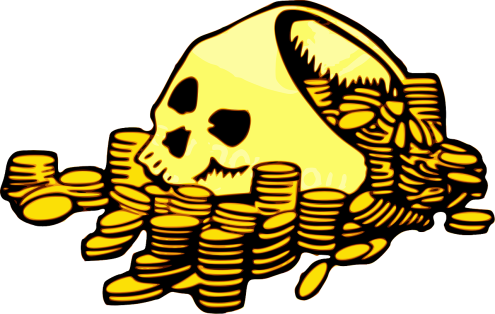 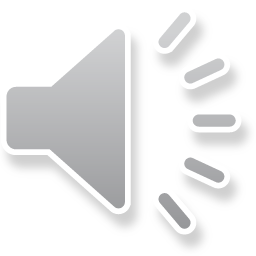